Figure 11. Distribution of labeled axon segments in cortical layers 1 and 3Bα overlying label in layer 4 restricted to ...
Cereb Cortex, Volume 17, Issue 10, October 2007, Pages 2334–2345, https://doi.org/10.1093/cercor/bhl142
The content of this slide may be subject to copyright: please see the slide notes for details.
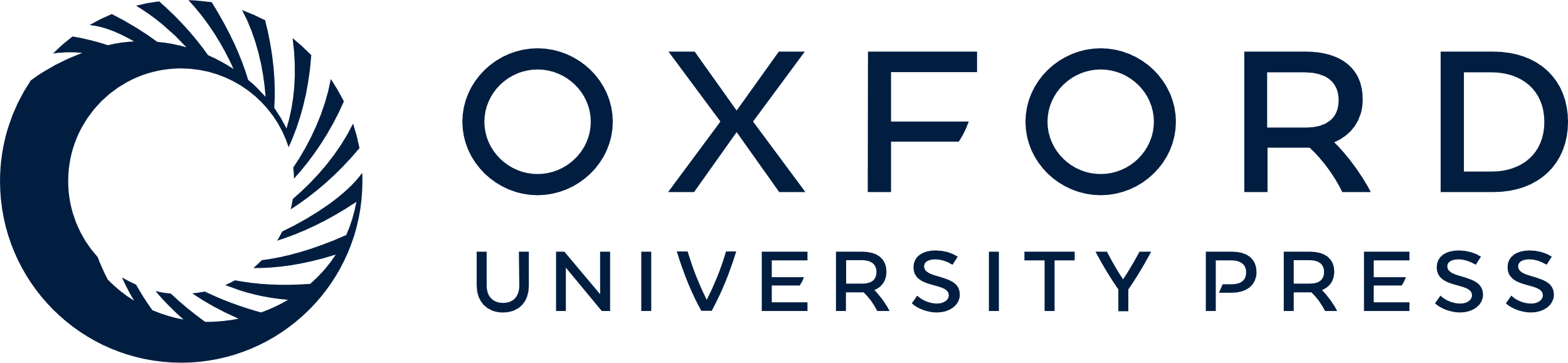 [Speaker Notes: Figure 11. Distribution of labeled axon segments in cortical layers 1 and 3Bα overlying label in layer 4 restricted to either 4α (M LGN layer target) or 4β (P LGN layer target). In cortical layer 1, more axon segments were found above label restricted to 4α (M input) than 4β (P input), suggesting that axons arose from either K1 or K2. Only a weak trend was seen for axon segments found in 3Bα that favored associated label in 4β, suggesting they arose from dorsal K layers. See text for details.


Unless provided in the caption above, the following copyright applies to the content of this slide: © The Author 2007. Published by Oxford University Press. All rights reserved. For permissions, please e-mail: journals.permissions@oxfordjournals.org]